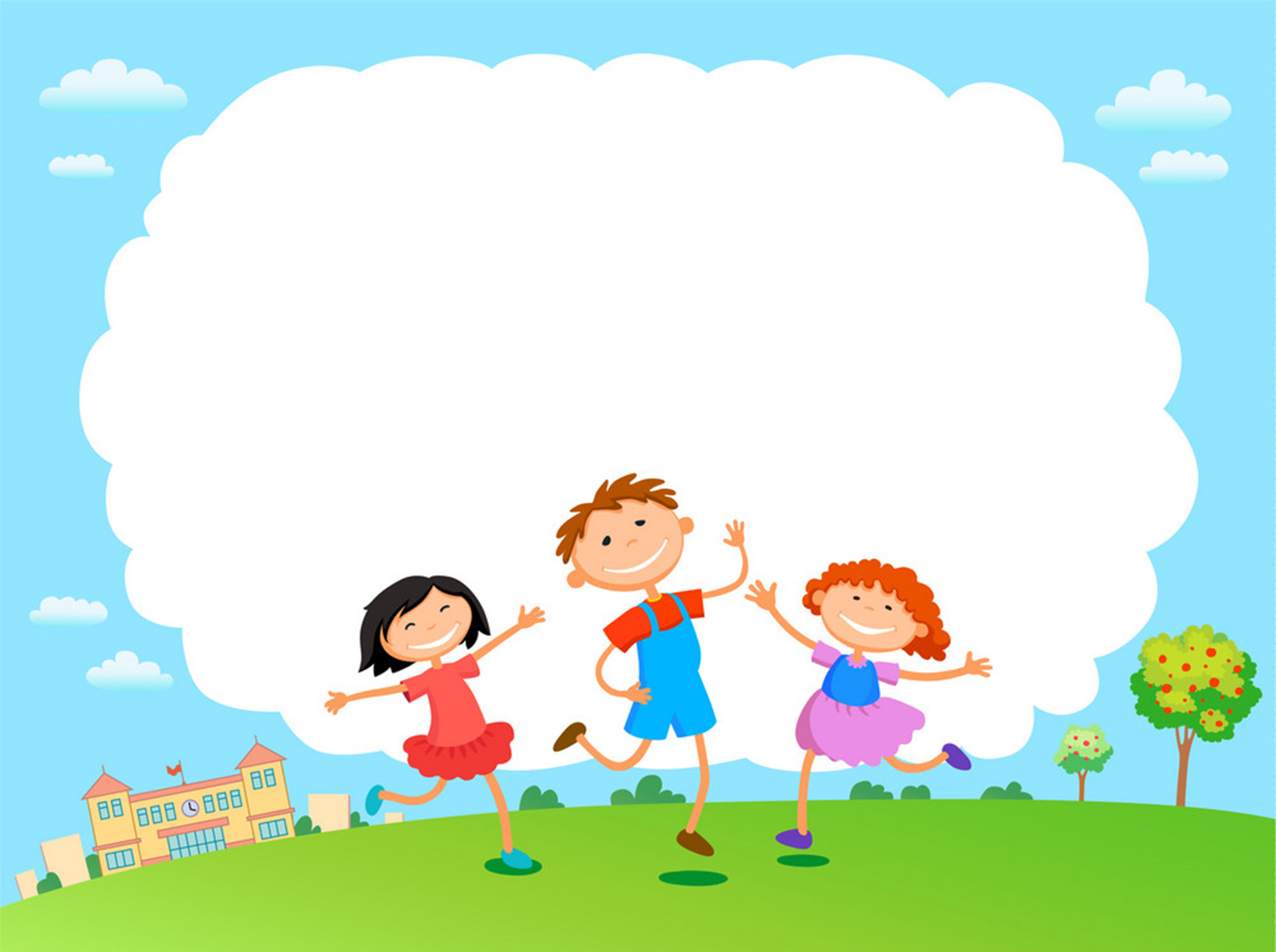 ÂM NHẠC LỚP 1
Chào mừng các em đến với
 tiết học Âm nhạc
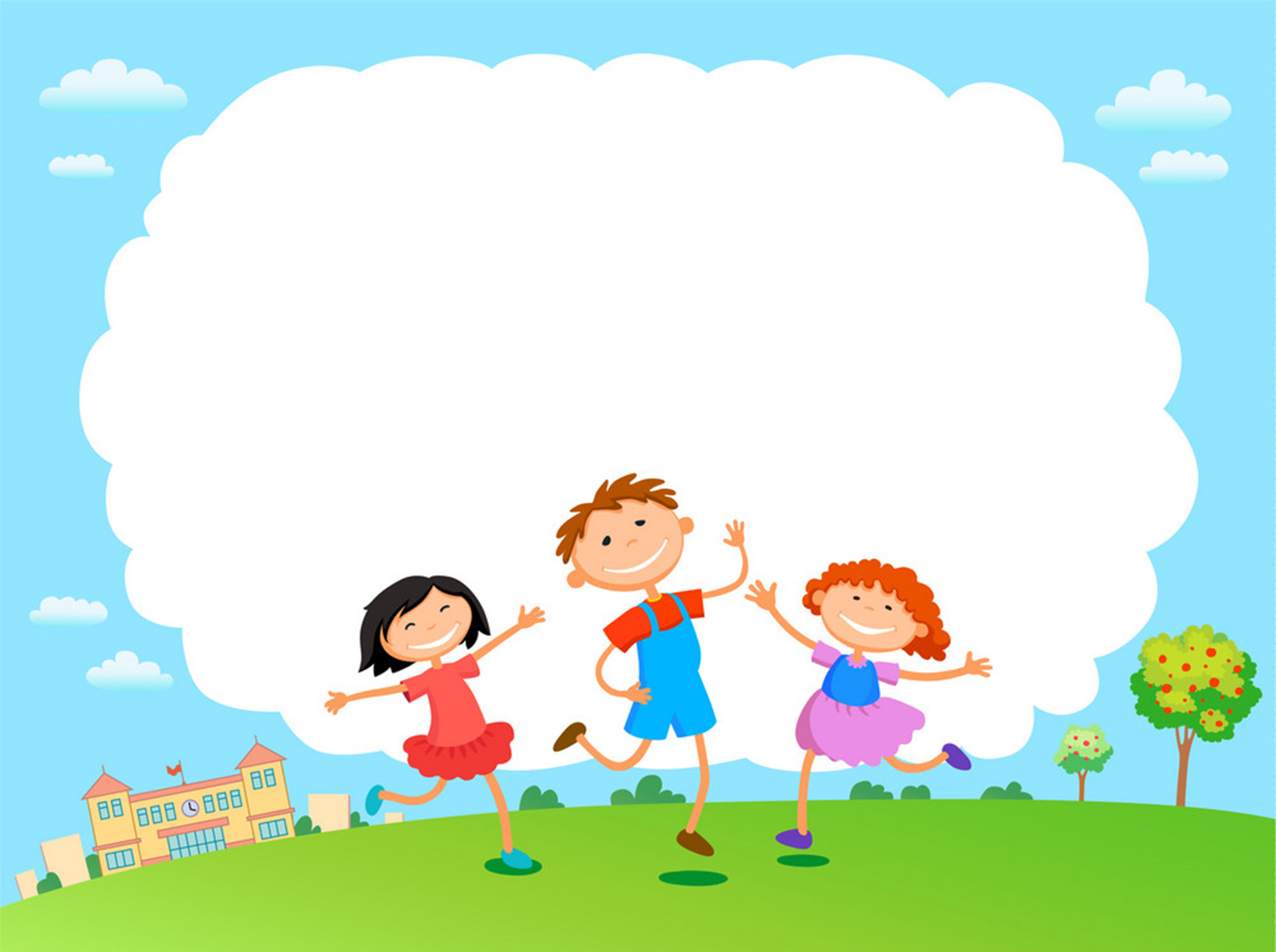 ÂM NHẠC LỚP 1
CHỦ ĐỀ 1: ÂM THANH KÌ DIỆU
Học hát: Vào rừng hoa
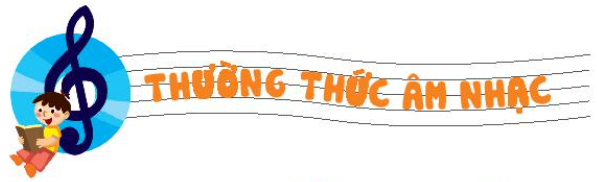 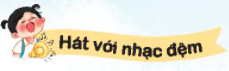 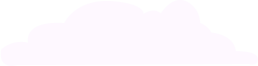 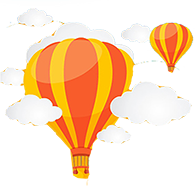 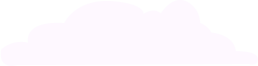 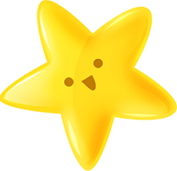 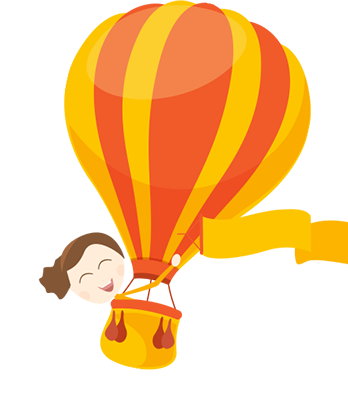 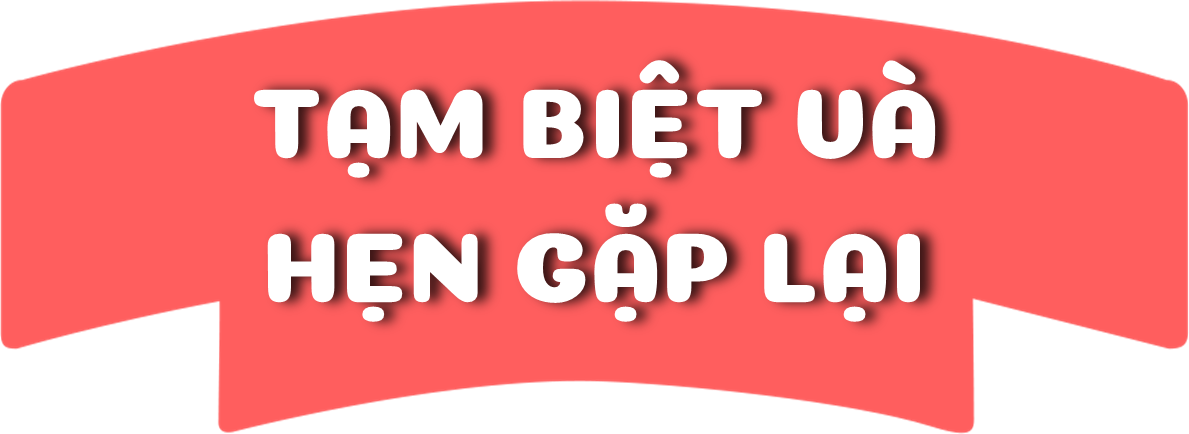 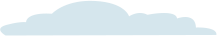 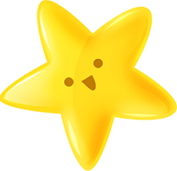 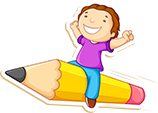 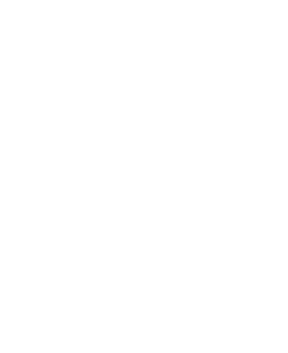 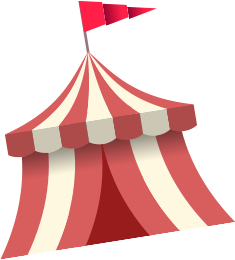 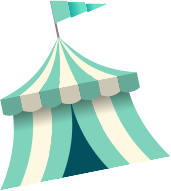 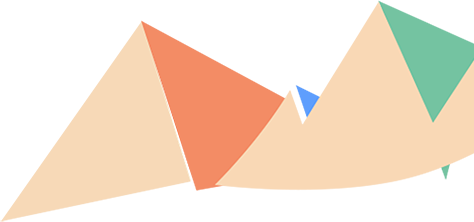 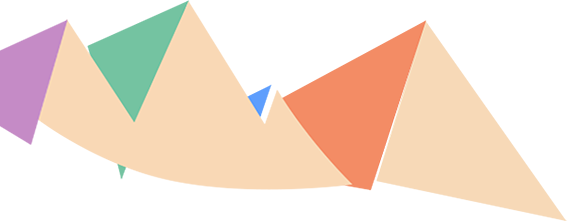 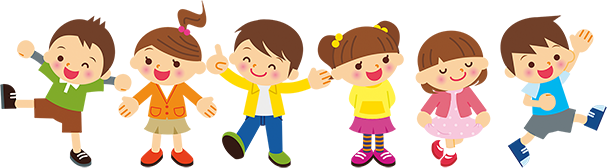 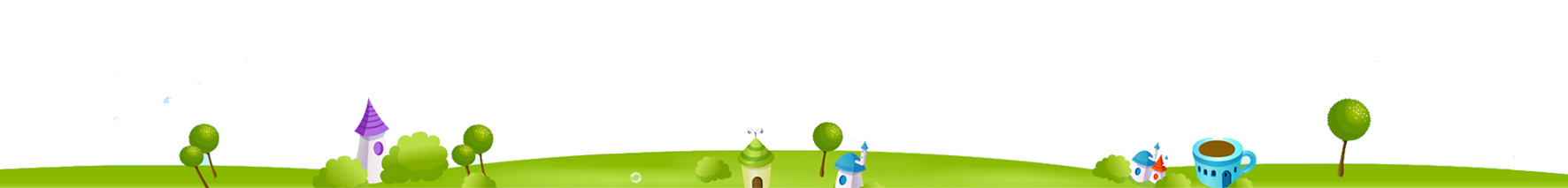 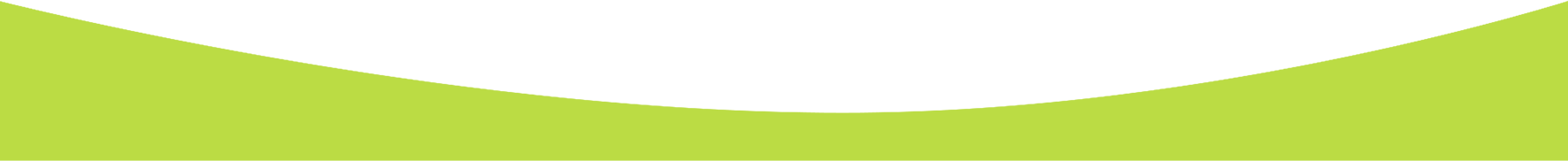 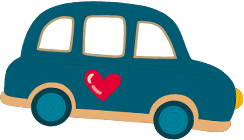 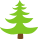